ほなみ通信
Health letter
Vol.８１
Take Free
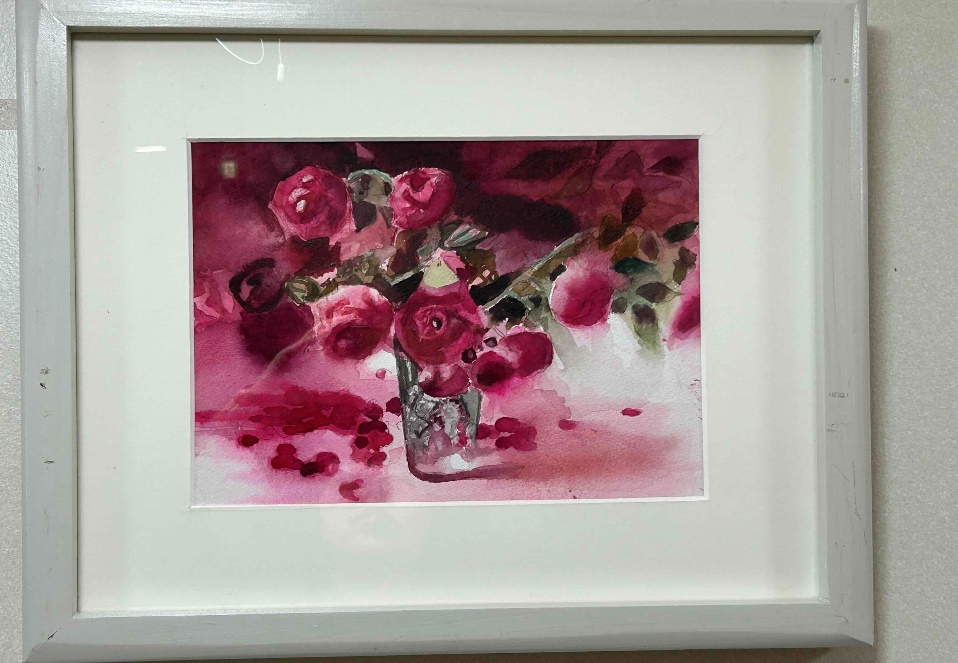 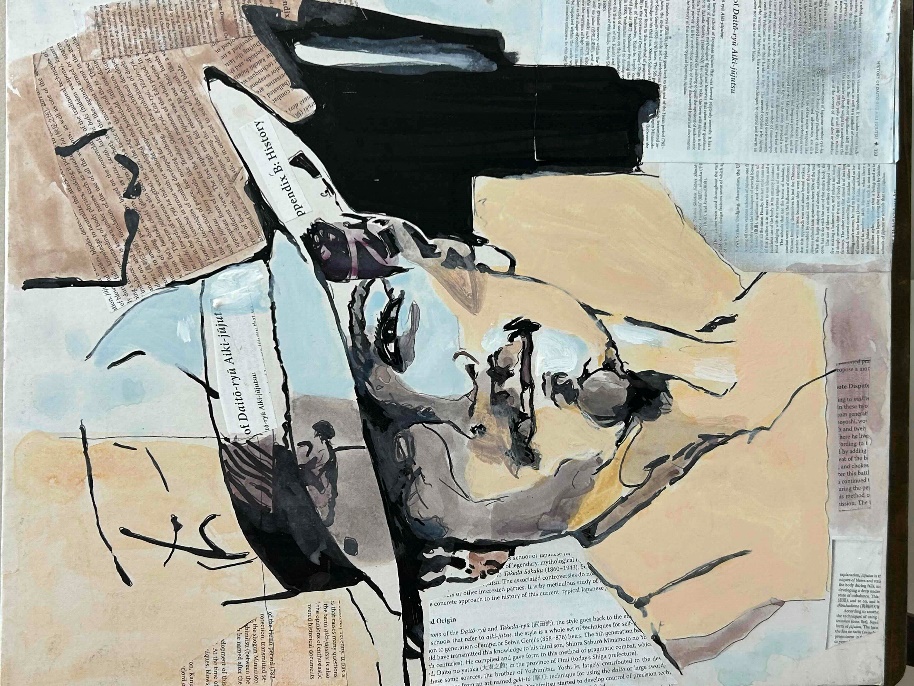 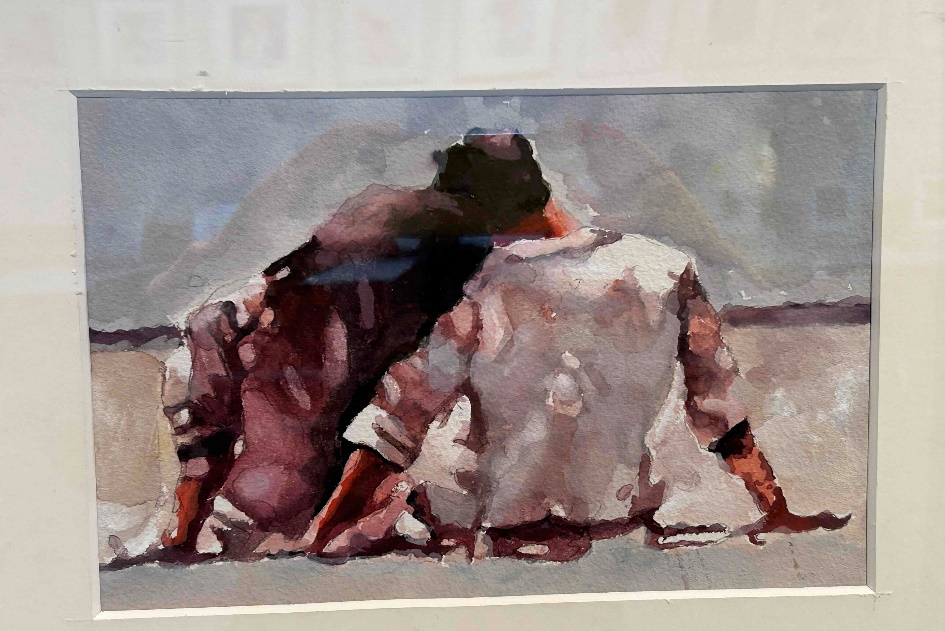 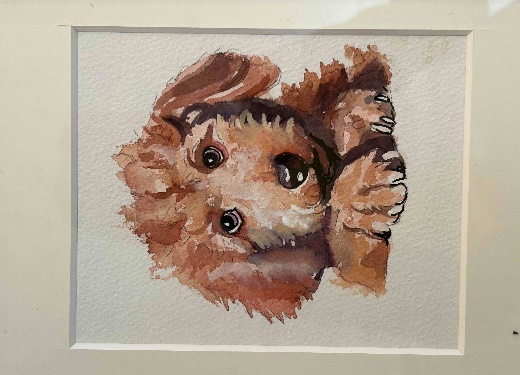 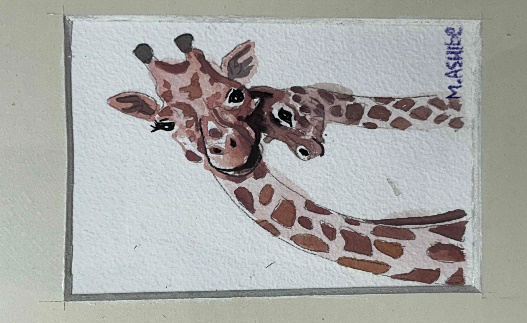 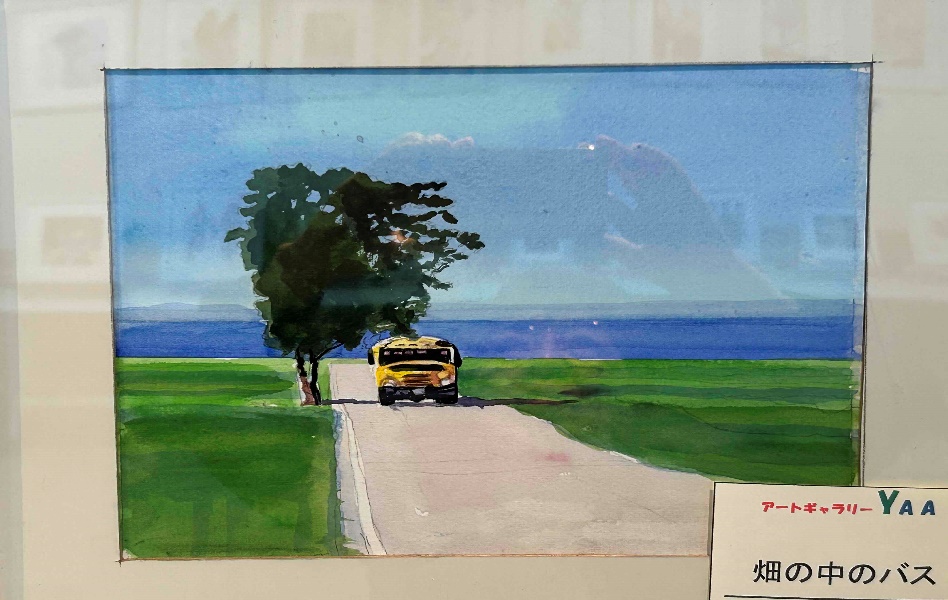 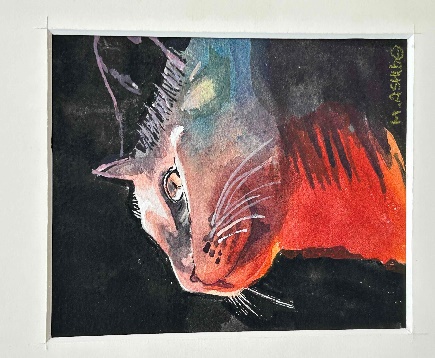 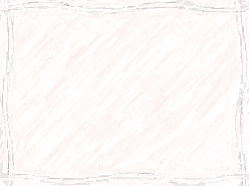 ギャラリーＹＡＡ絵画展(4/2～21）
２０２５年
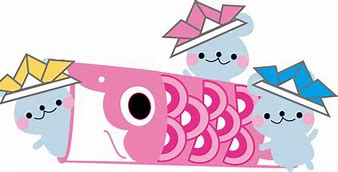 講座・イベントカレンダー
５
月
講座・イベント一覧
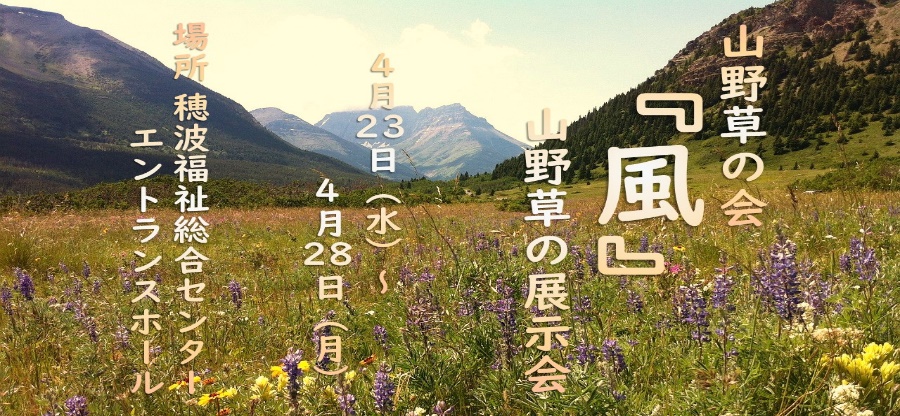 うすい絵画教室作品展
　とき：５月１日（木）～１５日（木）
　　※最終日は１５時まで
　　　　エントランスホール
展
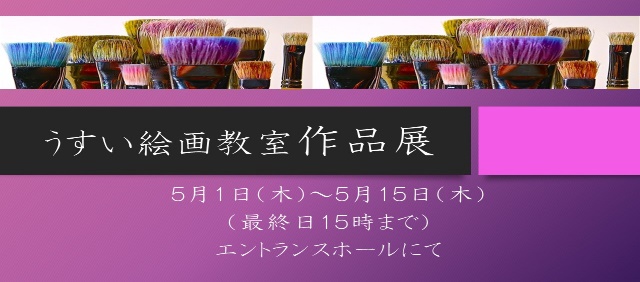 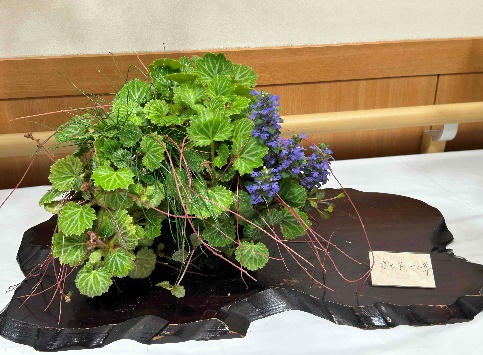 展
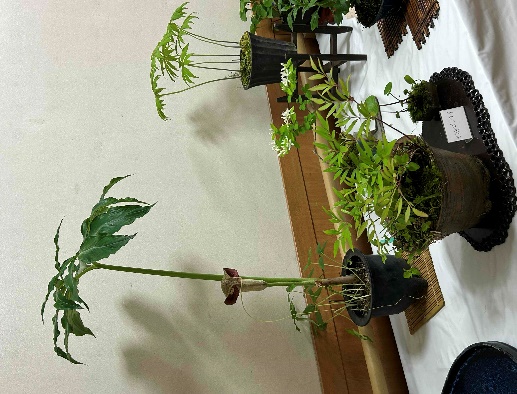 楽樂～らくがく～天女のしずく☆
　　　　　　　作品展
　　　とき：５月１６日（金）～３１日（土）
　　　　　エントランスホール
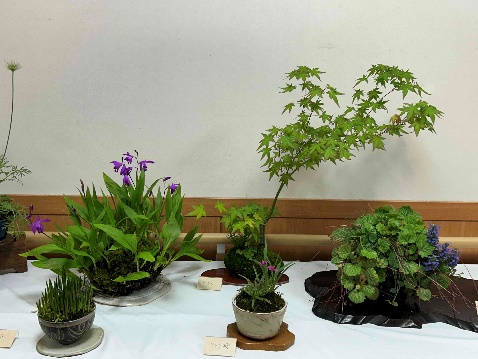 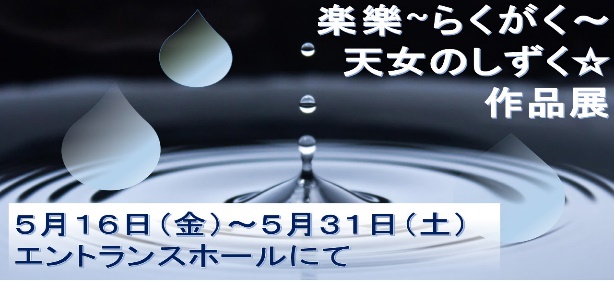 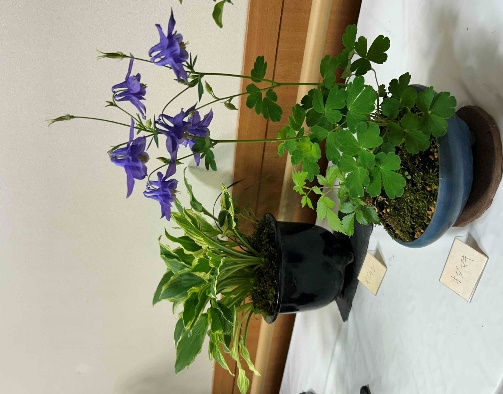 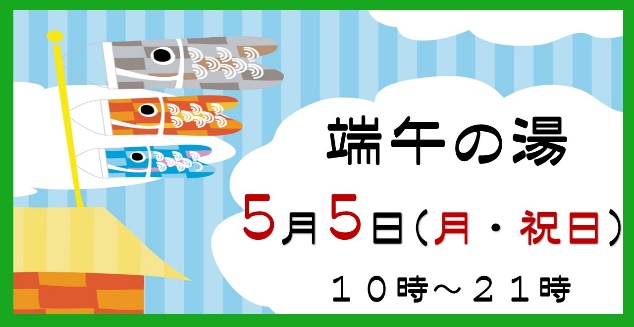 湯
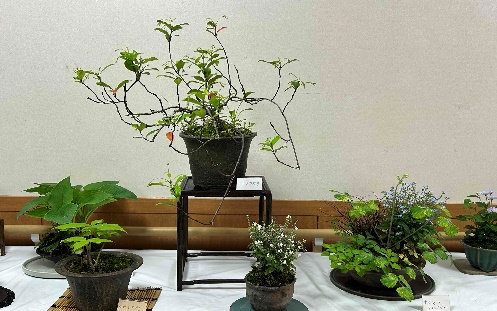 ②
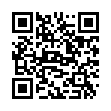 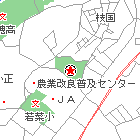 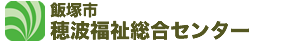 飯塚市穂波福祉
総合センター
ホームページ
［所 　在　 地］〒820－0081　飯塚市枝国402-100
［電 話 番 号］0948-21-6330（代表）
［　Ｆ　Ａ　Ｘ   ］0948-21-6332
［  Ｅ メール  ］iizuka@honami-f.com
［ﾎｰﾑ・ﾍﾟｰｼﾞ］http://honami-f.com

　　指定管理者　㈱トキワビル商会
利用時間/
トレーニングルーム　    午前９時～午後９時
浴室　　　　　　　　         午前１０時～午後９時
大広間・生涯学習室 ・
研修室・多目的ホール　午前９時～午後10時